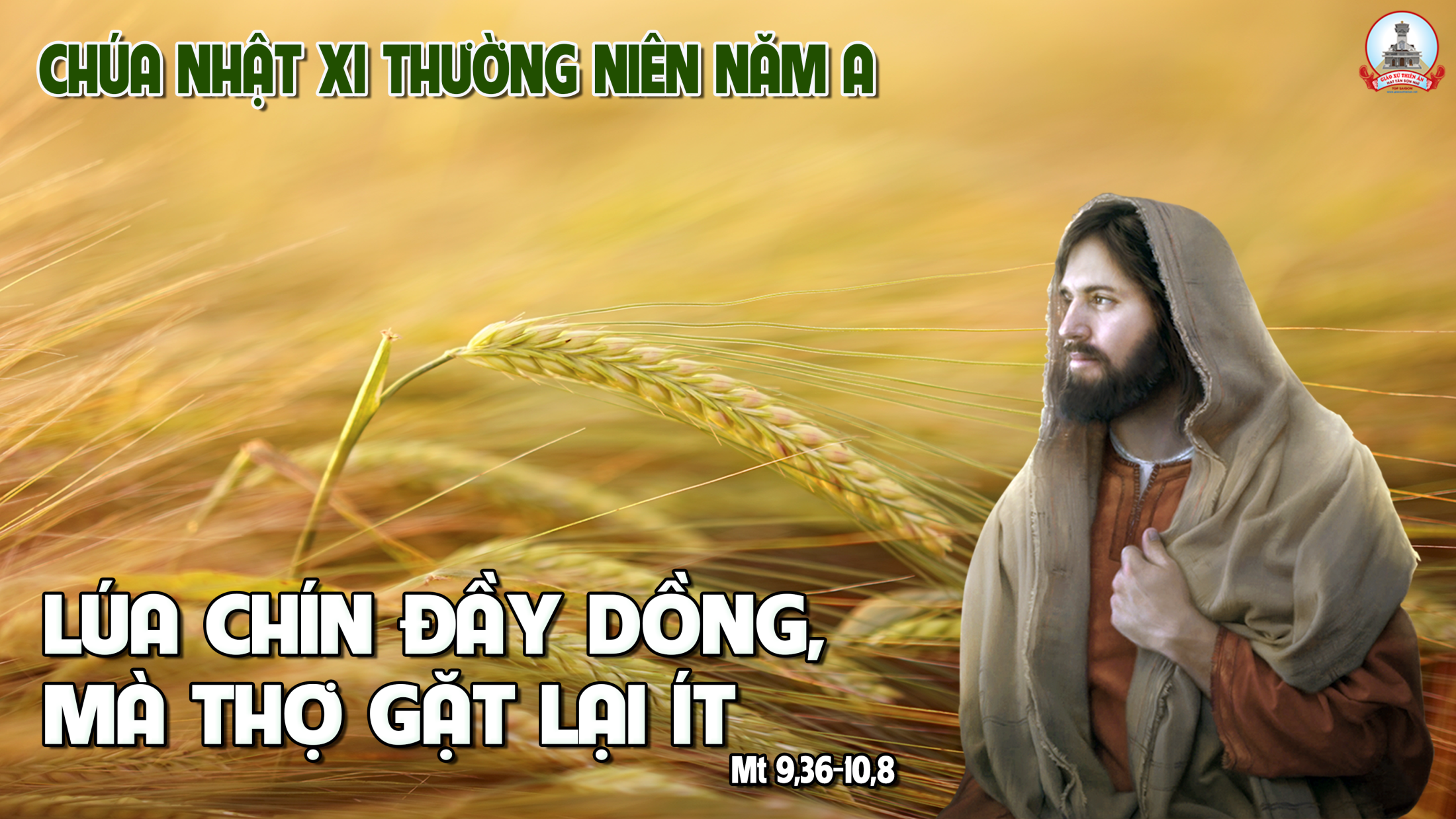 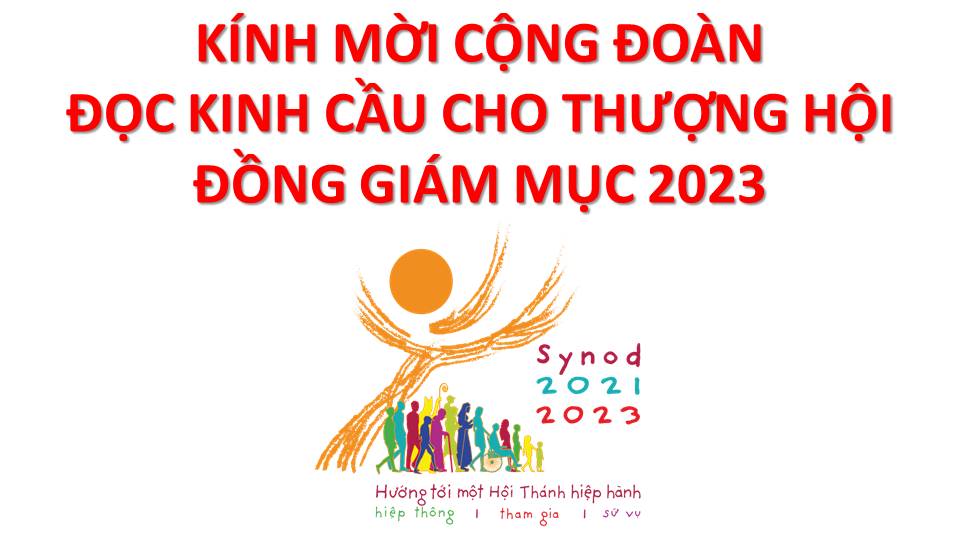 Lạy Chúa Thánh Thần là Ánh sáng Chân lý vẹn toàn,Chúa ban những ân huệ thích hợp cho từng thời đại, và dùng nhiều cách thế kỳ diệu để hướng dẫn Hội Thánh,
này chúng con đang chung lời cầu nguyện cho cácGiám mục, và những người tham dự Thượng Hội đồng Giám mục thế giới.
Xin Chúa làm nên cuộc Hiện Xuống mới trong đời sống HộiThánh, xin tuôn tràn trên các Mục tử ơn khôn ngoan và thông hiểu, gìn giữ các ngài luôn hiệp thông với nhau trong Chúa,
để các ngài cùng nhau tìm hiểu những điều đẹp ý Chúa, và hướng dẫn đoàn Dân Chúa thực thi những điều Chúa truyền dạy.
Các giáo phận Việt Nam chúng con, luôn muốn cùng chung nhịp bước với Hội Thánh hoàn vũ, xin cho chúng con biết đồng cảm với nỗi thao thức của các Mục tử trên toàn thế giới, ngày càng ý thức hơn về tình hiệp thông,
thái độ tham gia và lòng nhiệt thành trong sứ vụ của HộiThánh, Nhờ lời chuyển cầu của Đức Trinh Nữ Maria, Nữ Vương các Tông đồ và là Mẹ của Hội Thánh,
Chúng con dâng lời khẩn cầu lên Chúa, là đấng hoạt động mọi nơi mọi thời, trong sự hiệp thông với Chúa Cha và Chúa Con, luôn mãi mãi đến muôn đời. Amen.
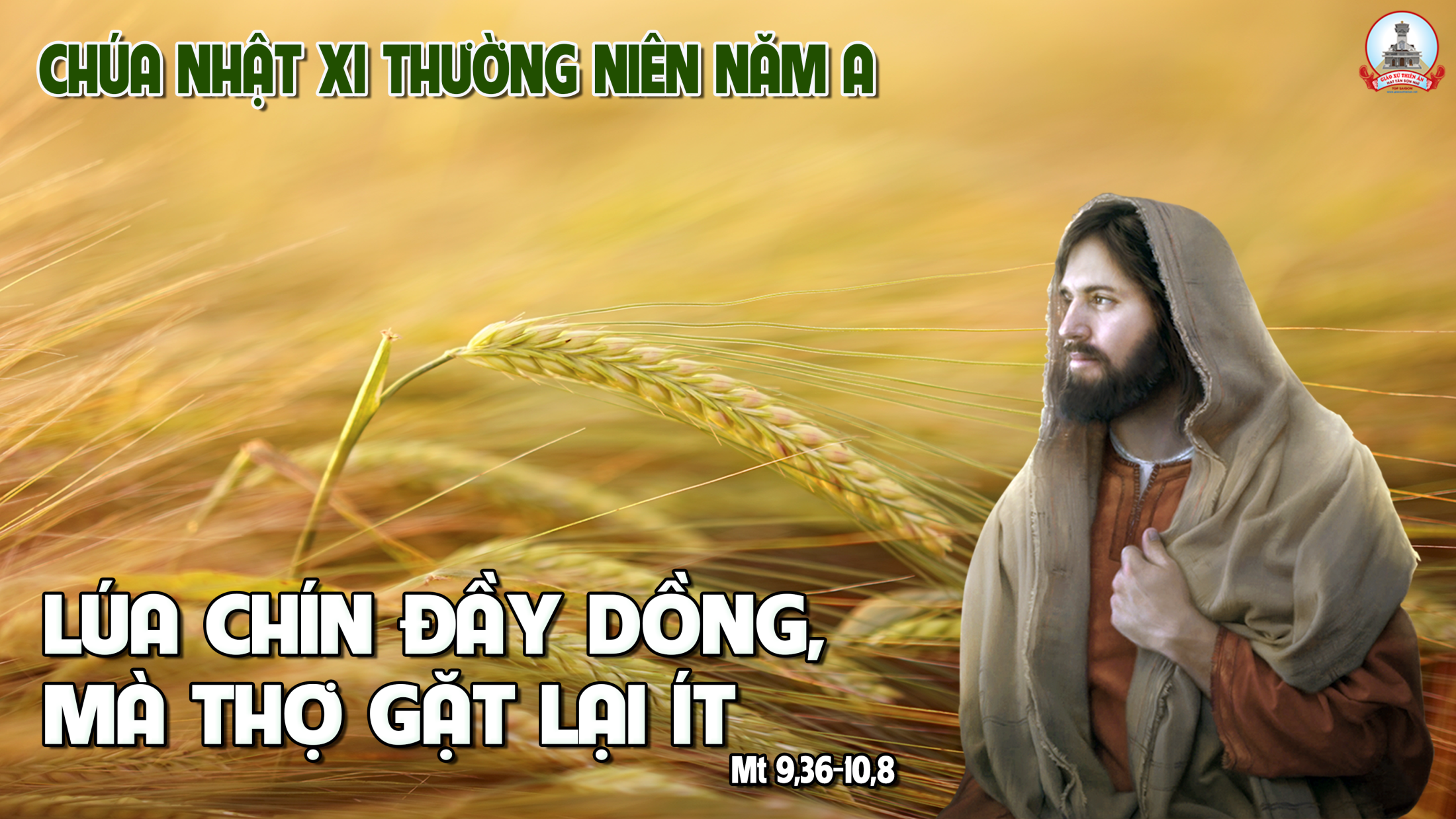 Ca Nhập LễCON HÂN HOANNguyễn Duy
Đk: Con hân hoan vui sướng khi vào đền Thánh Chúa Trời, con say sưa ca hát chúc khen tình Chúa muôn đời.
Tk1: Lang thang trên giòng đời nhiều khi con lạc lối. Những ước mơ lâu rồi về bên Chúa nghỉ ngơi.
Đk: Con hân hoan vui sướng khi vào đền Thánh Chúa Trời, con say sưa ca hát chúc khen tình Chúa muôn đời.
Tk2: Qua bao ngày đợi chờ, hồn con mơ về Chúa. Những lúc đêm trăng mờ nguyện dâng Chúa tình thơ.
Đk: Con hân hoan vui sướng khi vào đền Thánh Chúa Trời, con say sưa ca hát chúc khen tình Chúa muôn đời.
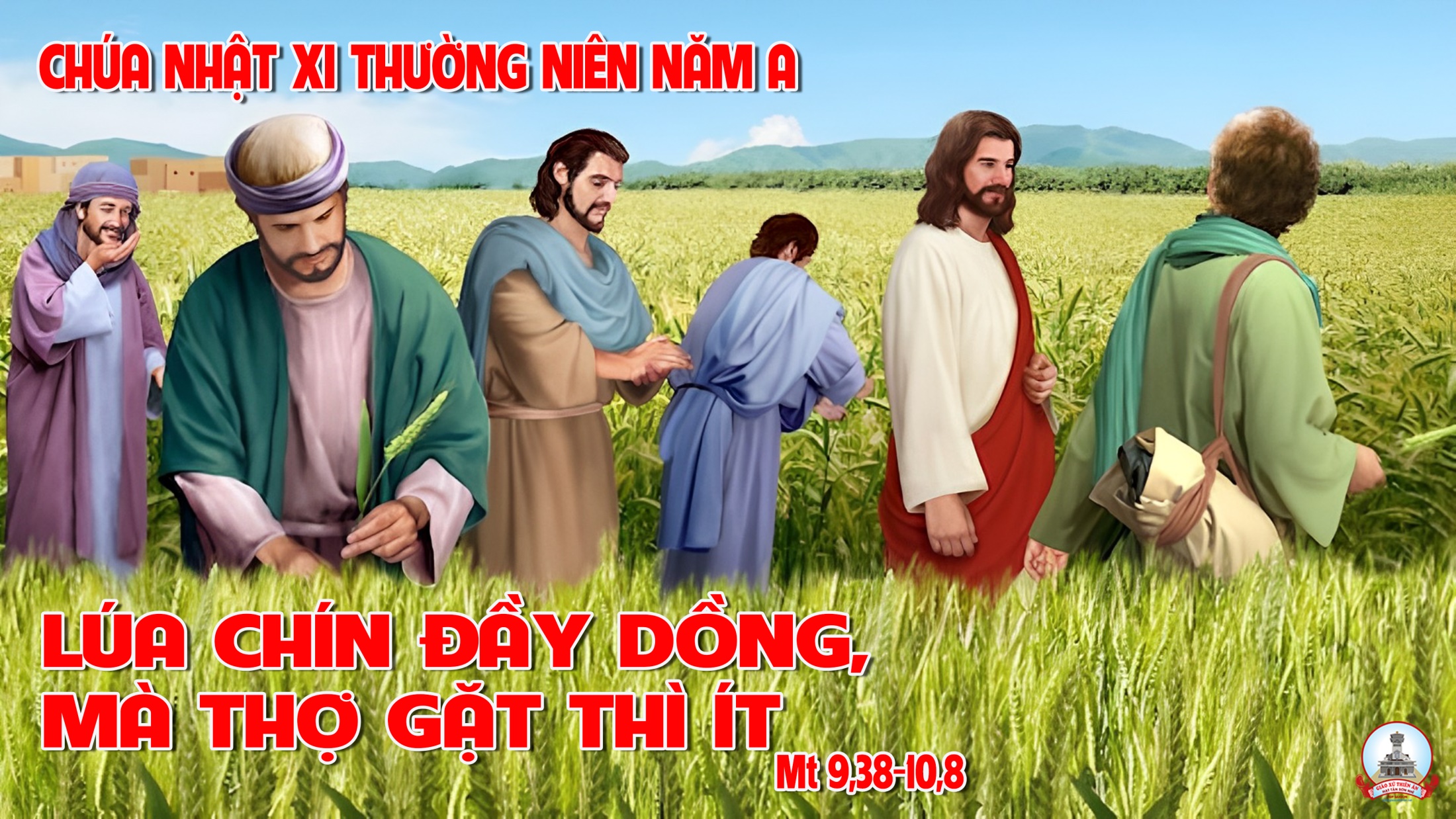 KINH VINH DANH
Ca Lên Đi 2
Chủ tế: Vinh danh Thiên Chúa trên các tầng trời. Và bình an dưới thế, bình an dưới thế cho người thiện tâm.
Chúng con ca ngợi Chúa. Chúng con chúc tụng Chúa. Chúng con thờ lạy Chúa. Chúng con tôn vinh Chúa. Chúng con cảm tạ Chúa vì vinh quang cao cả Chúa.
Lạy Chúa là Thiên Chúa, là Vua trên trời, là Chúa Cha toàn năng. Lạy Con Một Thiên Chúa, Chúa Giê-su Ki-tô.
Lạy Chúa là Thiên Chúa, là Chiên Thiên Chúa, là Con Đức Chúa Cha. Chúa xoá tội trần gian, xin thương, xin thương, xin thương xót chúng con.
Chúa xoá tội trần gian, xin nhận lời chúng con cầu khẩn. Chúa ngự bên hữu Đức Chúa Cha, xin thương, xin thương, xin thương xót chúng con.
Vì lạy Chúa Giê-su Ki-tô, chỉ có Chúa là Đấng Thánh, chỉ có Chúa là Chúa, chỉ có Chúa là Đấng Tối Cao, cùng Đức Chúa Thánh Thần trong vinh quang Đức Chúa Cha. A-men. A-men.
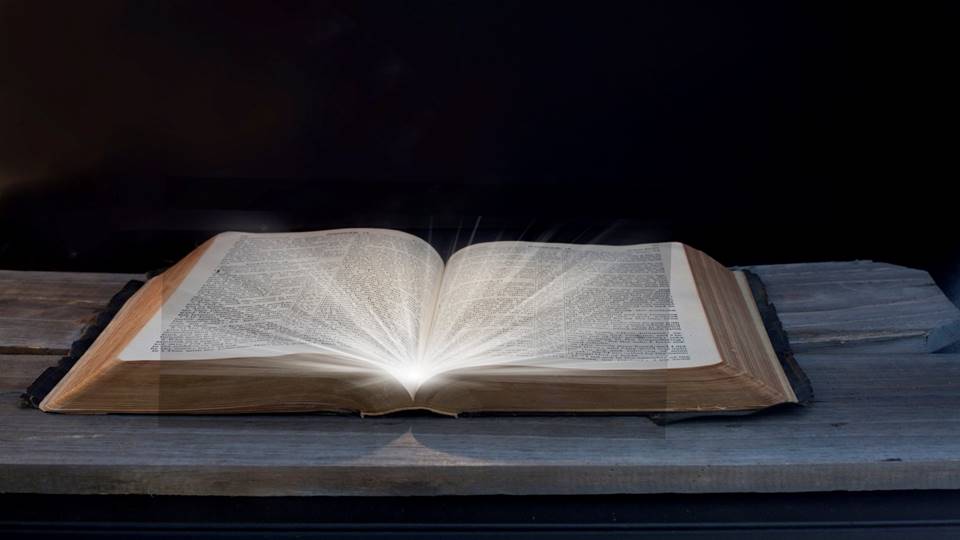 Bài đọc 1
Bài trích sách Xuất Hành.
Thánh Vịnh 99
Ta là dân Chúa, là đoàn chiên Người dẫn dắt.
Đáp CaThánh Vịnh 99Lm. Kim Long03 Câu
Đk: Ta là dân Ngài, là đoàn chiên tay Ngài dẫn đạo.
Tk1: Hỡi toàn thể địa cầu, hãy tung hô Chúa, phụng thờ Chúa với niềm hỉ hoan, cất tiếng reo vui vào trước Thánh Nhan Ngài.
Đk: Ta là dân Ngài, là đoàn chiên tay Ngài dẫn đạo.
Tk2: Hãy thành khẩn tin nhận Ngài là Thiên Chúa, tạo thành ta, ta là dân Chúa giống lớp chiên con Ngài dẫn dắt trong đàn.
Đk: Ta là dân Ngài, là đoàn chiên tay Ngài dẫn đạo.
Tk3: Bởi vì ở nơi Ngài đầy lòng nhân ái, ngàn đời Chúa vẫn trọn tình thương, mãi tới thiên thu Ngài vẫn tín trung hoài.
Đk: Ta là dân Ngài, là đoàn chiên tay Ngài dẫn đạo.
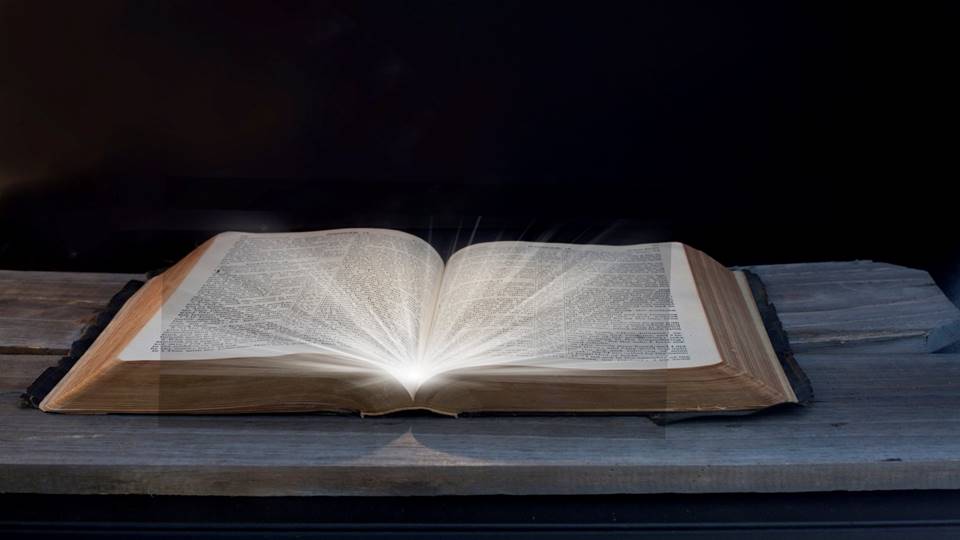 Bài đọc 2
Bài trích thư của thánh Phaolô tông đồ
Gửi tín hữu Rôma.
Chúng ta đã được hòa giải
nhờ cái chết của Người Con
Alleluia – Alleluia…
Chúa nói: Nước Thiên Chúa đã gần đến, anh em hãy sám hối và tin vào Tin Mừng.
Alleluia – Alleluia…
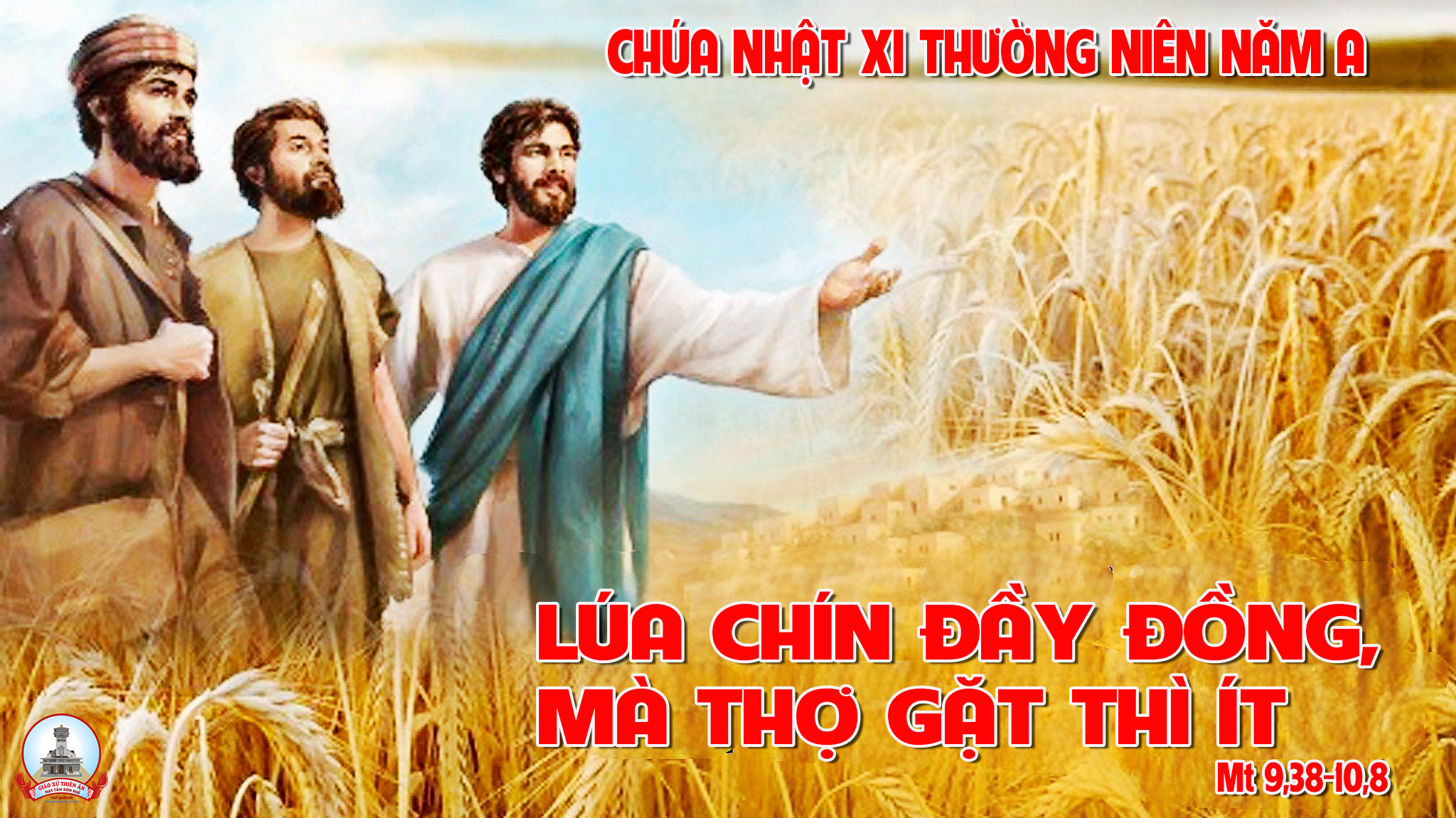 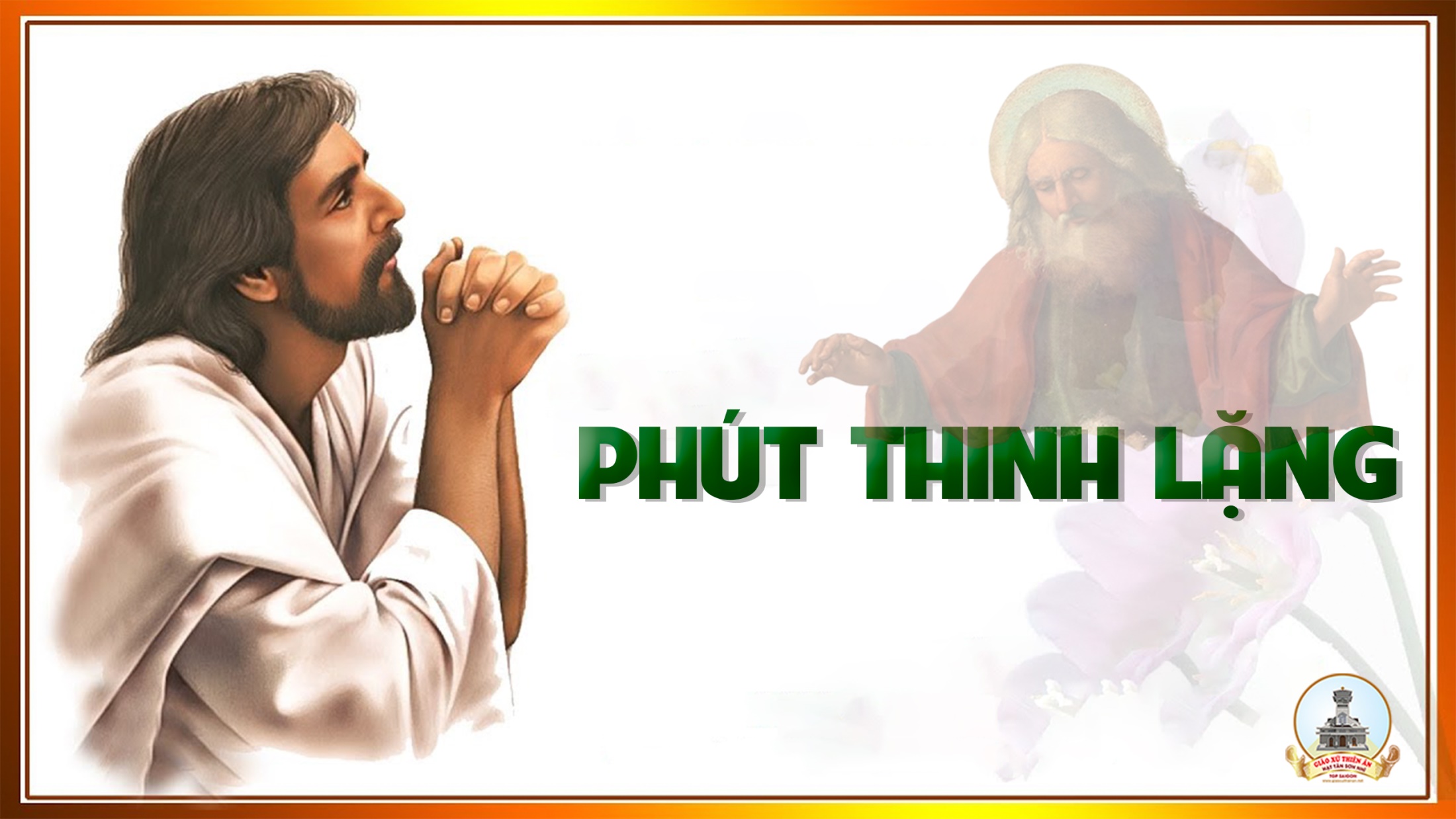 KINH TIN KÍNH
Tôi tin kính một Thiên Chúa là Cha toàn năng, Đấng tạo thành trời đất, muôn vật hữu hình và vô hình.
Tôi tin kính một Chúa Giêsu Kitô, Con Một Thiên Chúa, sinh bởi Đức Chúa Cha từ trước muôn đời.
Người là Thiên Chúa bởi Thiên Chúa, Ánh Sáng bởi Ánh Sáng, Thiên Chúa thật bởi Thiên Chúa thật,
được sinh ra mà không phải được tạo thành, đồng bản thể với Đức Chúa Cha, nhờ Người mà muôn vật được tạo thành.
Vì loài người chúng ta và để cứu độ chúng ta, Người đã từ trời xuống thế.
Bởi phép Đức Chúa Thánh Thần, Người đã nhập thể trong lòng Trinh Nữ Maria, và đã làm người.
Người chịu đóng đinh vào thập giá vì chúng ta, thời quan Phongxiô Philatô; Người chịu khổ hình và mai táng, ngày thứ ba Người sống lại như lời Thánh Kinh.
Người lên trời, ngự bên hữu Đức Chúa Cha, và Người sẽ lại đến trong vinh quang để phán xét kẻ sống và kẻ chết, Nước Người sẽ không bao giờ cùng.
Tôi tin kính Đức Chúa Thánh Thần là Thiên Chúa và là Đấng ban sự sống, Người bởi Đức Chúa Cha và Đức Chúa Con mà ra,
Người được phụng thờ và tôn vinh cùng với Đức Chúa Cha và Đức Chúa Con. Người đã dùng các tiên tri mà phán dạy.
Tôi tin Hội Thánh duy nhất thánh thiện công giáo và tông truyền.
Tôi tuyên xưng có một Phép Rửa để tha tội. Tôi trông đợi kẻ chết sống lại và sự sống đời sau. Amen.
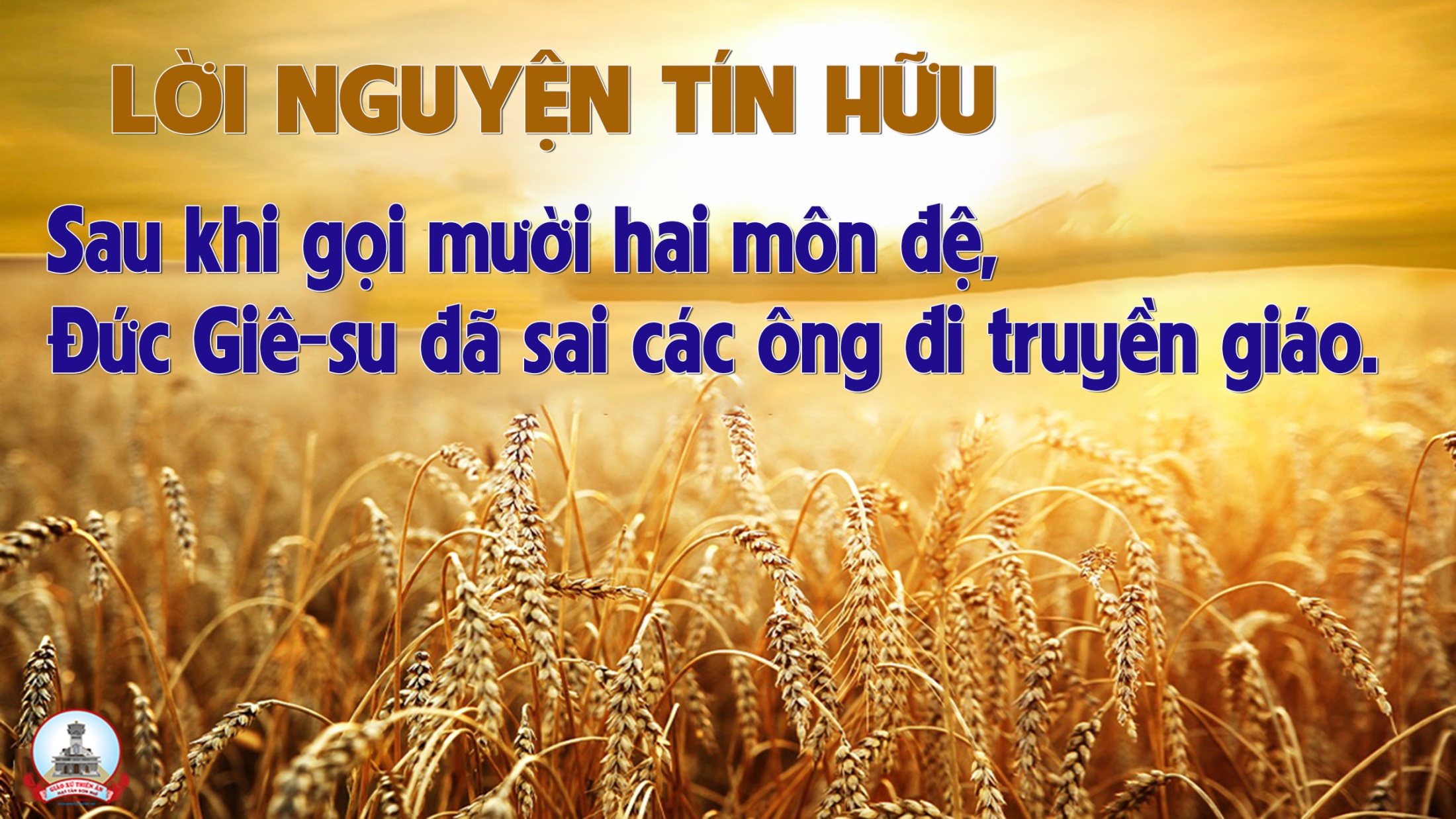 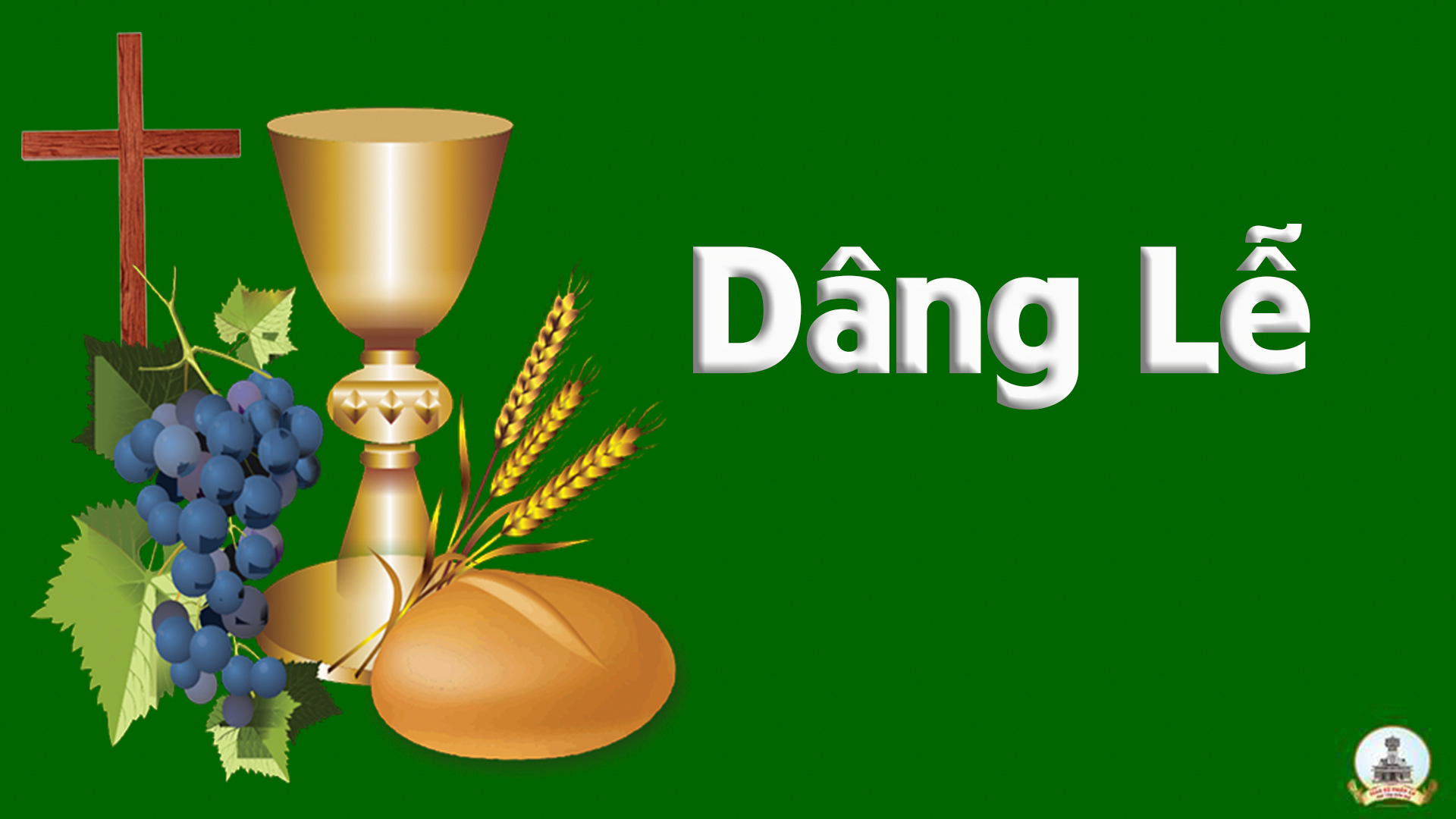 TẤM BÁNH ĐỜI CONThanh Lâm
Tk1: Con xin làm tấm bánh bẻ ra hiến trao muôn người. Mãi ấp ủ niềm tin chứa chan bao lời ủi an. Con xin làm tấm bánh sẻ chia cho khắp mọi nơi, cho thế nhân muôn đời được luôn sống vui Tin Mừng.
Đk: Ôi Giê-su trên bàn thờ Thập Giá hiến trao tình yêu. Chiên hy sinh xóa tội đời, Ngài là hy lễ tuyệt vời. Con xin dâng cuộc đời để nên tấm bánh tình yêu. Tấm bánh ngát ân tình bẻ ra hiến trao muôn người.
Tk2: Con xin làm tấm bánh để nên lễ dâng tinh tuyền. Với xác hồn mỏng manh, với cả tâm tình biết ơn. Mong cho toàn nhân thế hiệp thông trong Chúa là Cha. Luôn sống vui trong nguồn tình yêu phúc ân cứu độ.
Đk: Ôi Giê-su trên bàn thờ Thập Giá hiến trao tình yêu. Chiên hy sinh xóa tội đời, Ngài là hy lễ tuyệt vời. Con xin dâng cuộc đời để nên tấm bánh tình yêu. Tấm bánh ngát ân tình bẻ ra hiến trao muôn người.
Tk3: Con lãnh nhận hồng ân để nên muối men cho đời. Mãi rao truyền Chân Lý, Ánh Quang soi đời tối tăm. Đưa muôn lòng nhân thế tìm theo trên lối trường sinh, luôn hướng lên Quê Trời, niềm tin sắt son không rời.
Đk: Ôi Giê-su trên bàn thờ Thập Giá hiến trao tình yêu. Chiên hy sinh xóa tội đời, Ngài là hy lễ tuyệt vời. Con xin dâng cuộc đời để nên tấm bánh tình yêu. Tấm bánh ngát ân tình bẻ ra hiến trao muôn người.
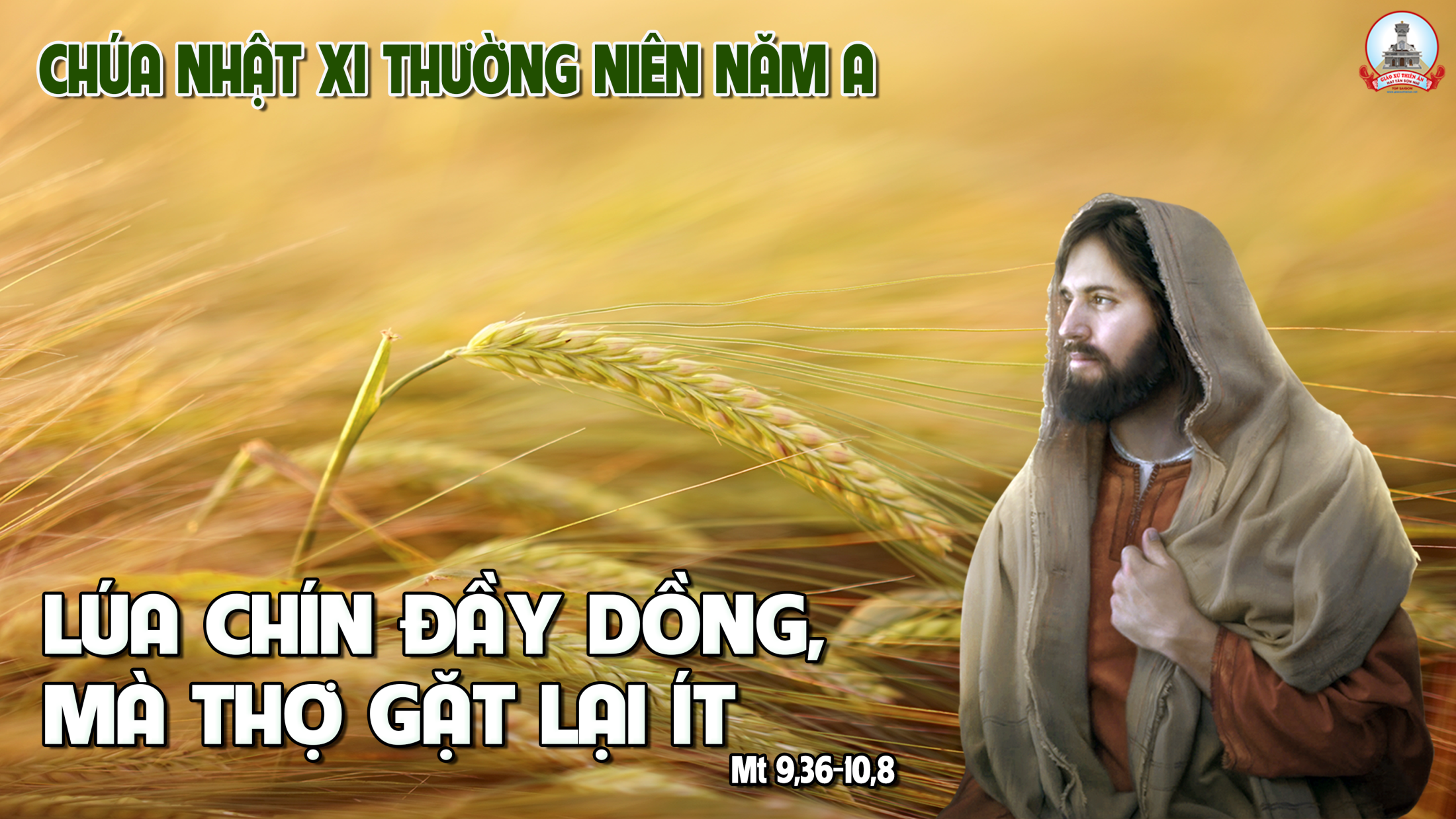 Ca Nguyện Hiệp LễCHÚA ĐÃ GỌI CONGiang Tâm
Tk1: Chúa đã gọi con làm chứng nhân cho Ngài giữa cuộc đời. Chúa đã gọi con làm muối men ướp mặn cho thế giới…
Lắm lúc đời con nào đâu có xứng ơn Chúa tặng ban, nhưng Chúa đã thương chọn gọi con làm môn đệ Chúa, Ngài gọi con đi theo bước Ngài.
Đk: Thì này con xin đến để được Chúa sai vào thế giới loan Tin Mới cho người mọi nơi được biết Chúa là Cha yêu thương để cuộc đời rực sáng thơm hương.
Tk2: Sống giữa trần gian mà vẫn không thuộc về thế gian này. Chúa đã gọi con làm ánh soi cho đời còn tăm tối…
Với Chúa con bước niềm vui trao dâng hạnh phúc ngàn nơi. Chúa dẫn bước con về nơi gia đình hay làng xóm, về nơi xa xôi hay rất gần.
Đk: Thì này con xin đến để được Chúa sai vào thế giới loan Tin Mới cho người mọi nơi được biết Chúa là Cha yêu thương để cuộc đời rực sáng thơm hương.
Tk3: Chúa đã gọi con làm chứng nhân cho tình yêu của Ngài. Chúa đã gọi con làm chứng nhân giữa  cuộc đời trăm lối…
Sống giữa trần thế Ngài ơi, sống giữa cuộc thế nổi trôi, xin Chúa cho con 	một lòng tin cậy luôn bền vững, để người quanh con tin kính Ngài.
Đk: Thì này con xin đến để được Chúa sai vào thế giới loan Tin Mới cho người mọi nơi được biết Chúa là Cha yêu thương để cuộc đời rực sáng thơm hương.
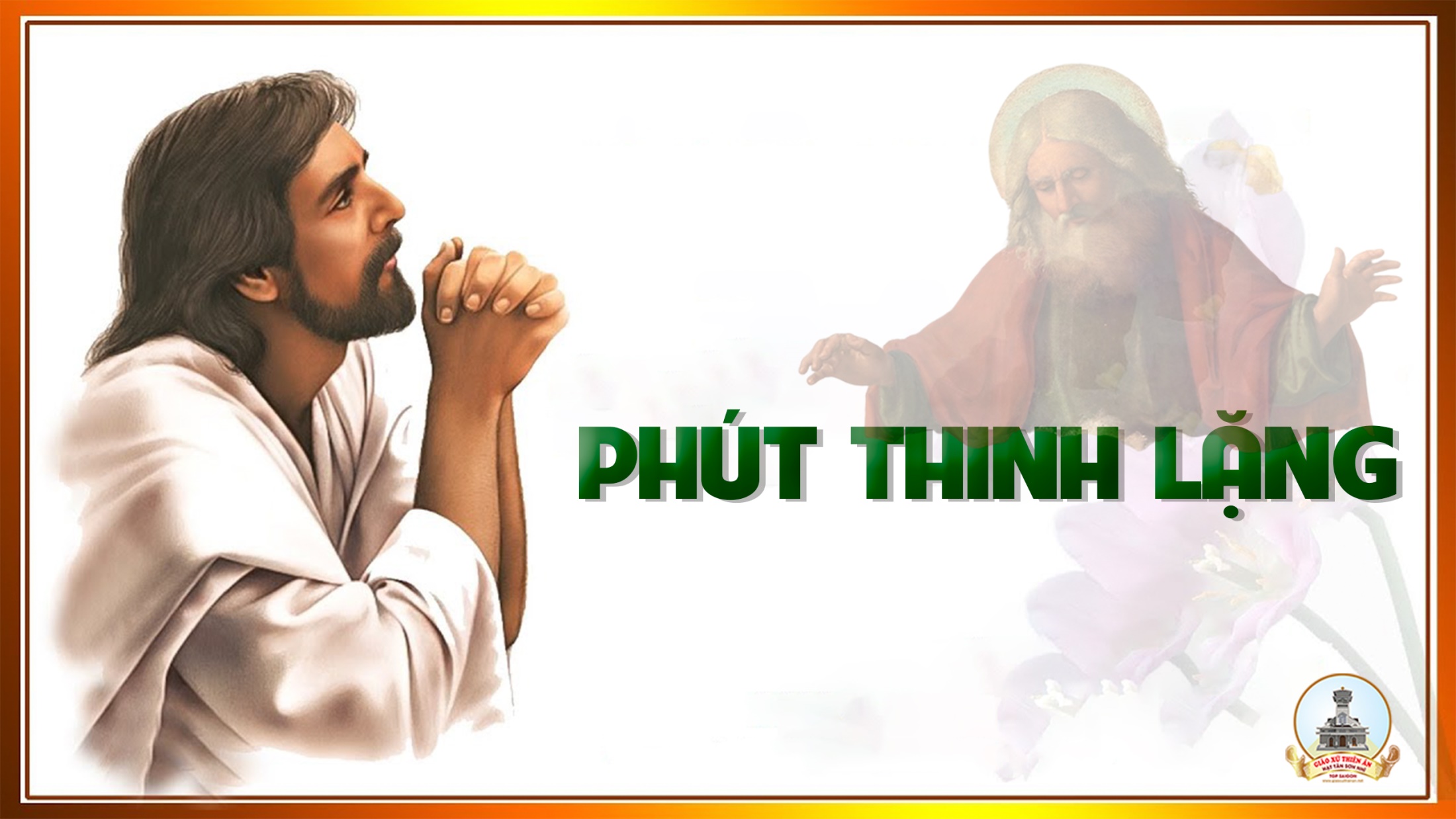 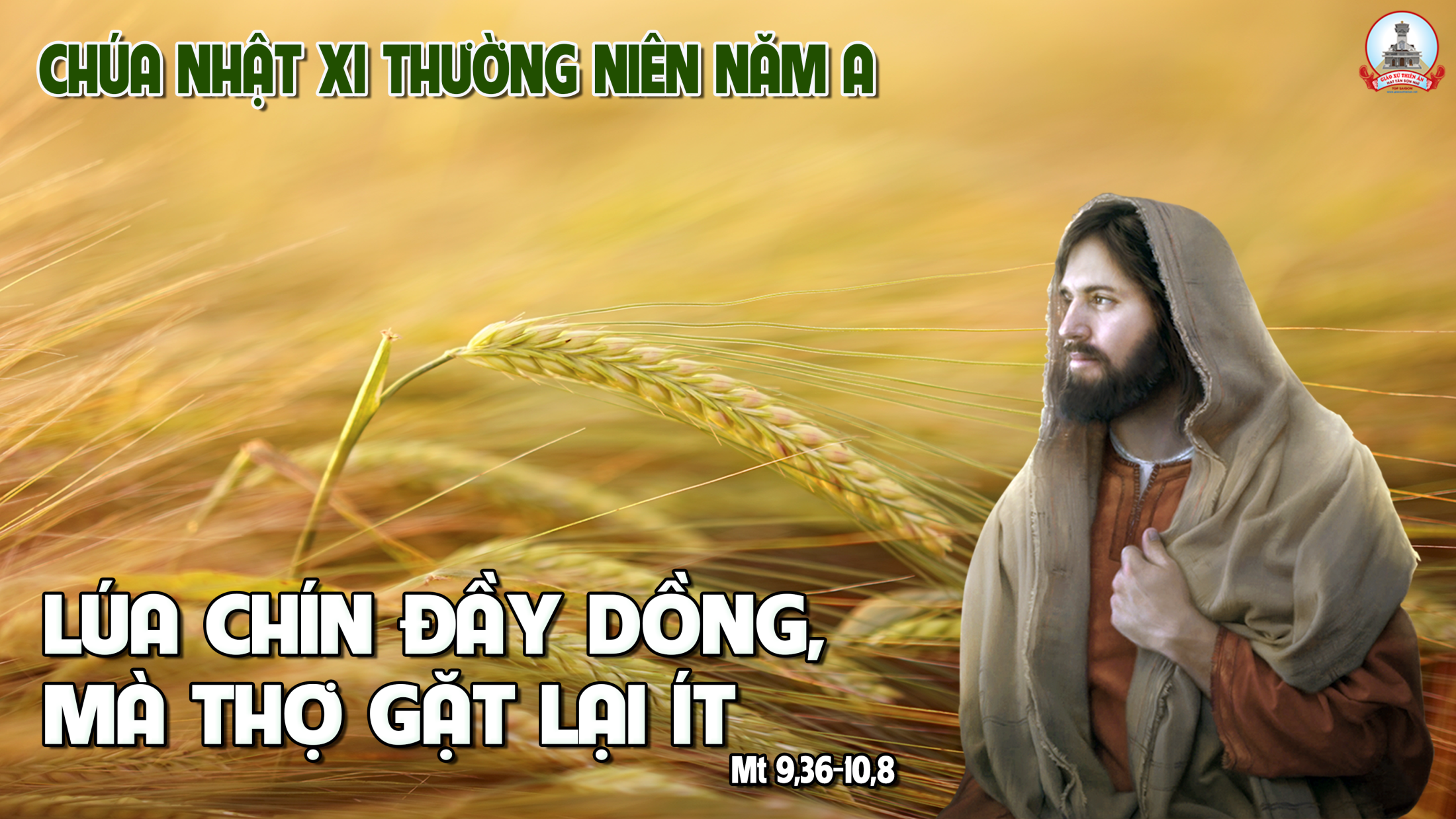 Ca Kết LễLÚA CHÍN ĐẦY ĐỒNGSơn Dương
Tk: Cùng ra đi ta mang Tin Mừng đến muôn miền dù gian lao nhưng ta vẫn hoài vững tâm. Lòng hân hoan vui hát ca là lời truyền rao chân lý cho thế trần lời Thiên  Chúa trổ bông.
Đk: Lúa chín cánh đồng bao la lung linh từng bông lúa vàng. Lời Chúa xưa như đang sai ta nào đứng lên đi mau đi mau nên thợ gặt trên cánh đồng xa…
Tiến bước với lòng hân hoan chung tay gặt lúa Nước Trời, vượt khó khăn qua bao gian nan lòng quyết tâm ta đi hiên ngang đem Tin Mừng gieo khắp mọi nơi.
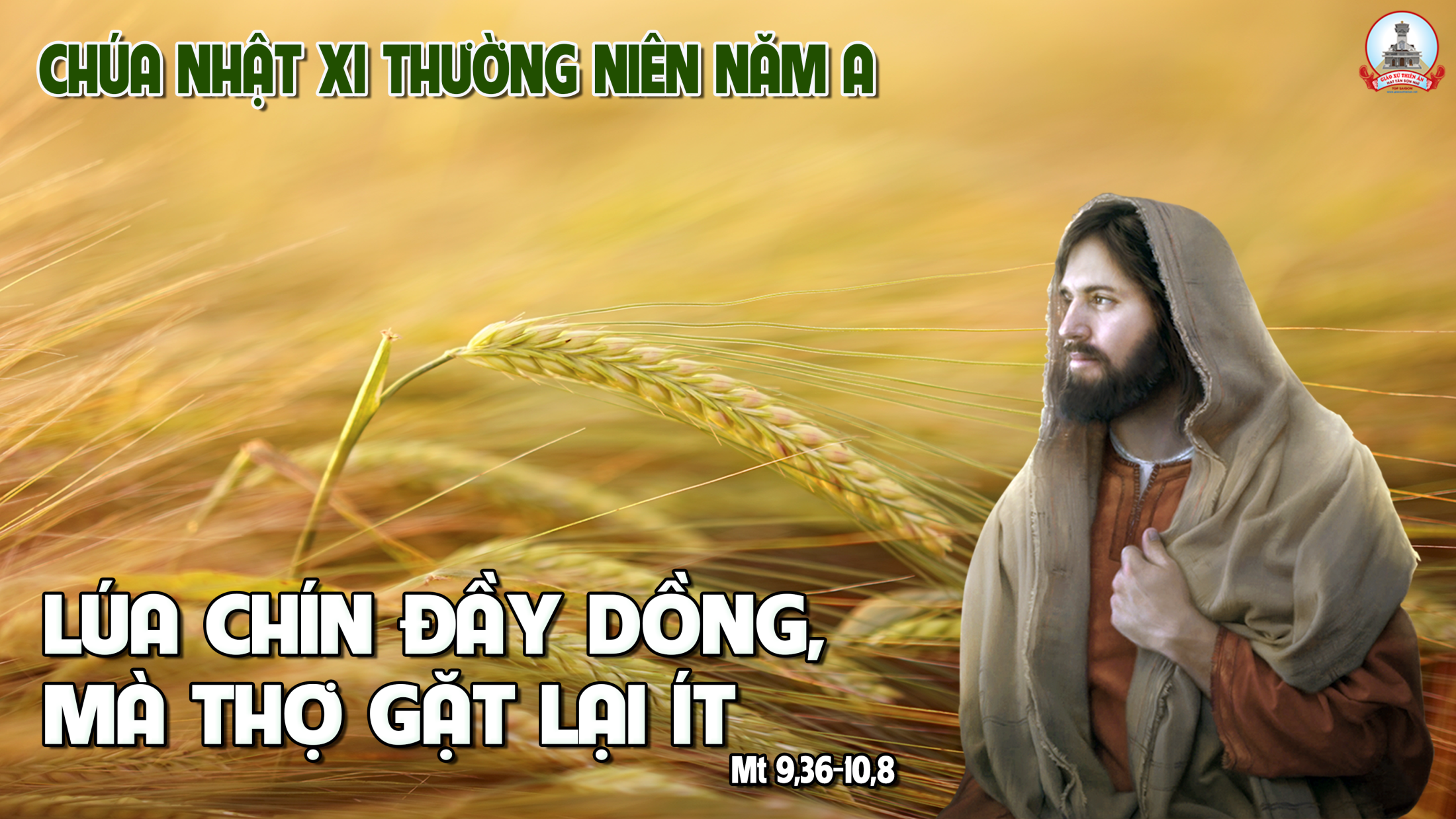